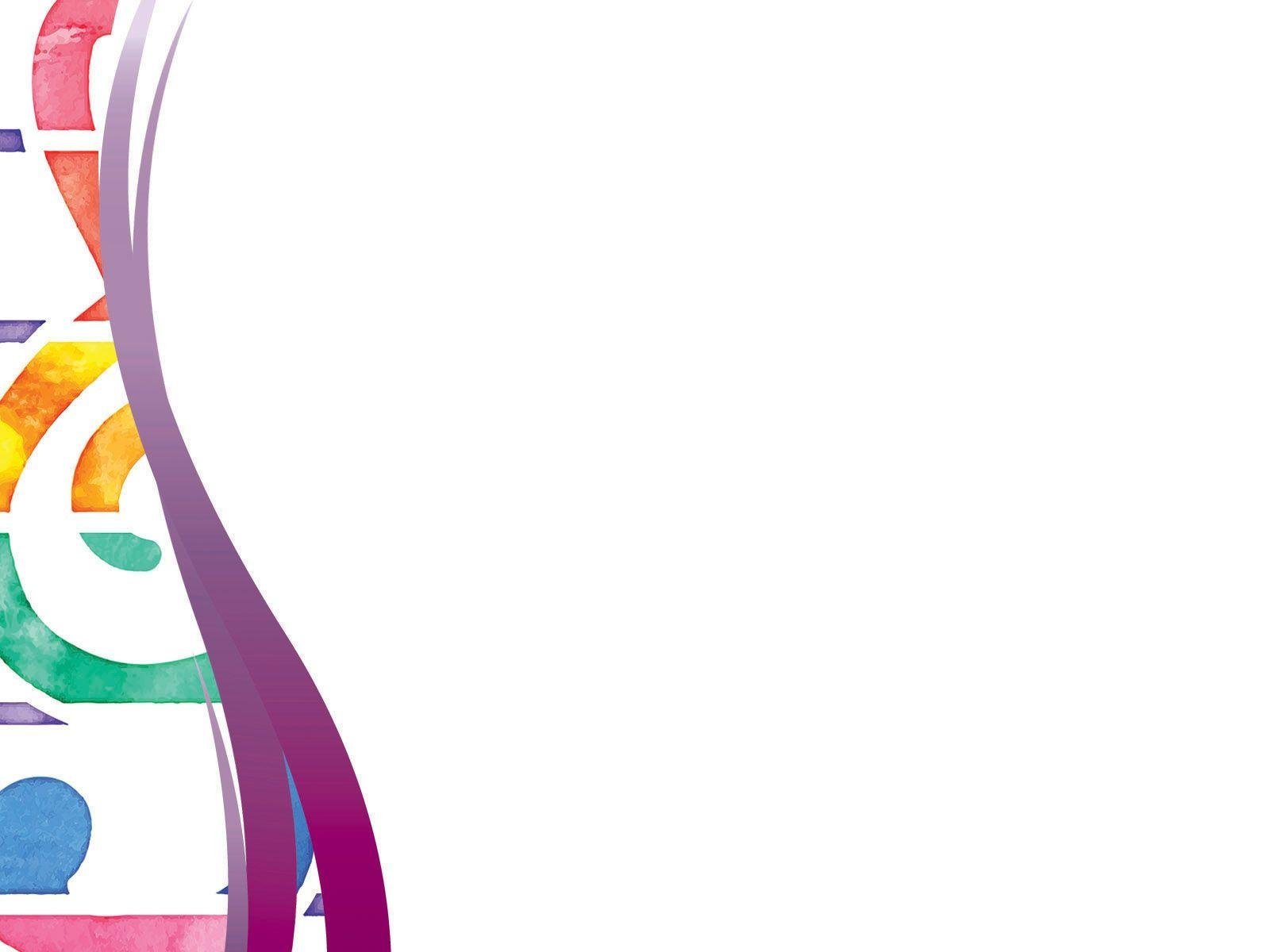 Муниципальное бюджетное дошкольное образовательное учреждение «Детский сад №316» г.о. Самара



Самостоятельная работа №2
«Особенности организации режимных моментов 
в ДОУ для воспитанников с ОВЗ»



Автор: Баганова Е.С.,
воспитатель

2023 г.
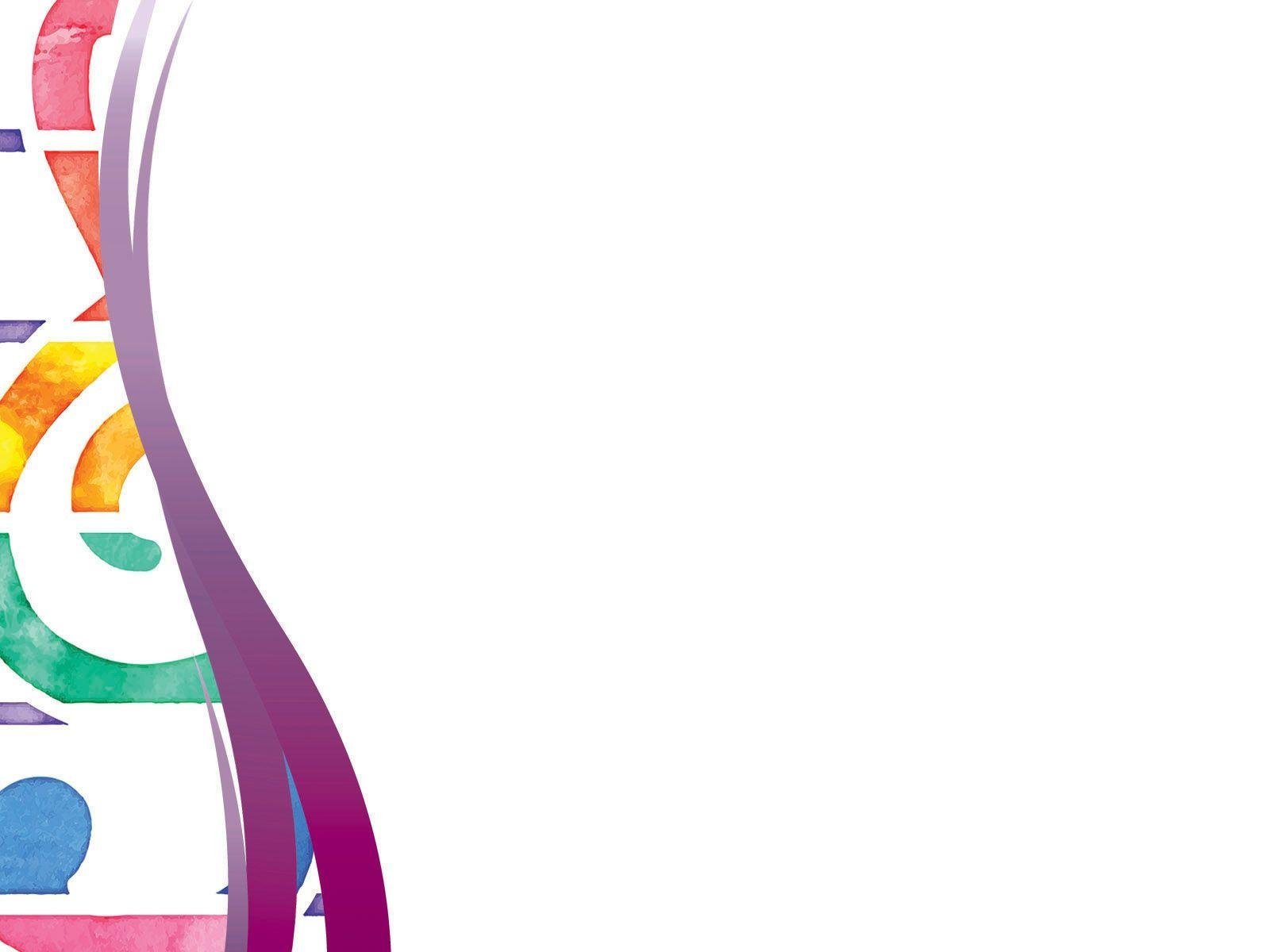 Решение программных образовательных задач в ДОУ решается не только в рамках непрерывной образовательной деятельности, но и при проведении режимных моментов. Режим дня, в котором режимные моменты нормируются по длительности протекания, в первую очередь, ориентирован на сохранение и укрепление здоровья детей. И этот момент особенно важен в силу очевидных причин при работе педагогов-дошкольников с детьми с ОВЗ. 
      Важные подходы, которые помогут грамотно систематизировать задачи психолого-педагогической работы в каждом из организационных моментов режима (распорядка) дня, следующие:
1. Организация режимных моментов должна быть направлена на формирование общей культуры и развитие личностных качеств ребенка.
2. Организация каждого из режимных моментов должна обеспечивать всестороннее развитие ребенка.
3. В ходе организации режимных моментов должно обеспечиваться
единство воспитательных, развивающих и обучающих целей и задач процесса образования детей дошкольного возраста.
4. Организация режимных моментов должна «строиться с учетом принципа интеграции образовательных областей в соответствии с возрастными возможностями и особенностями воспитанников, спецификой и возможностями образовательных областей».
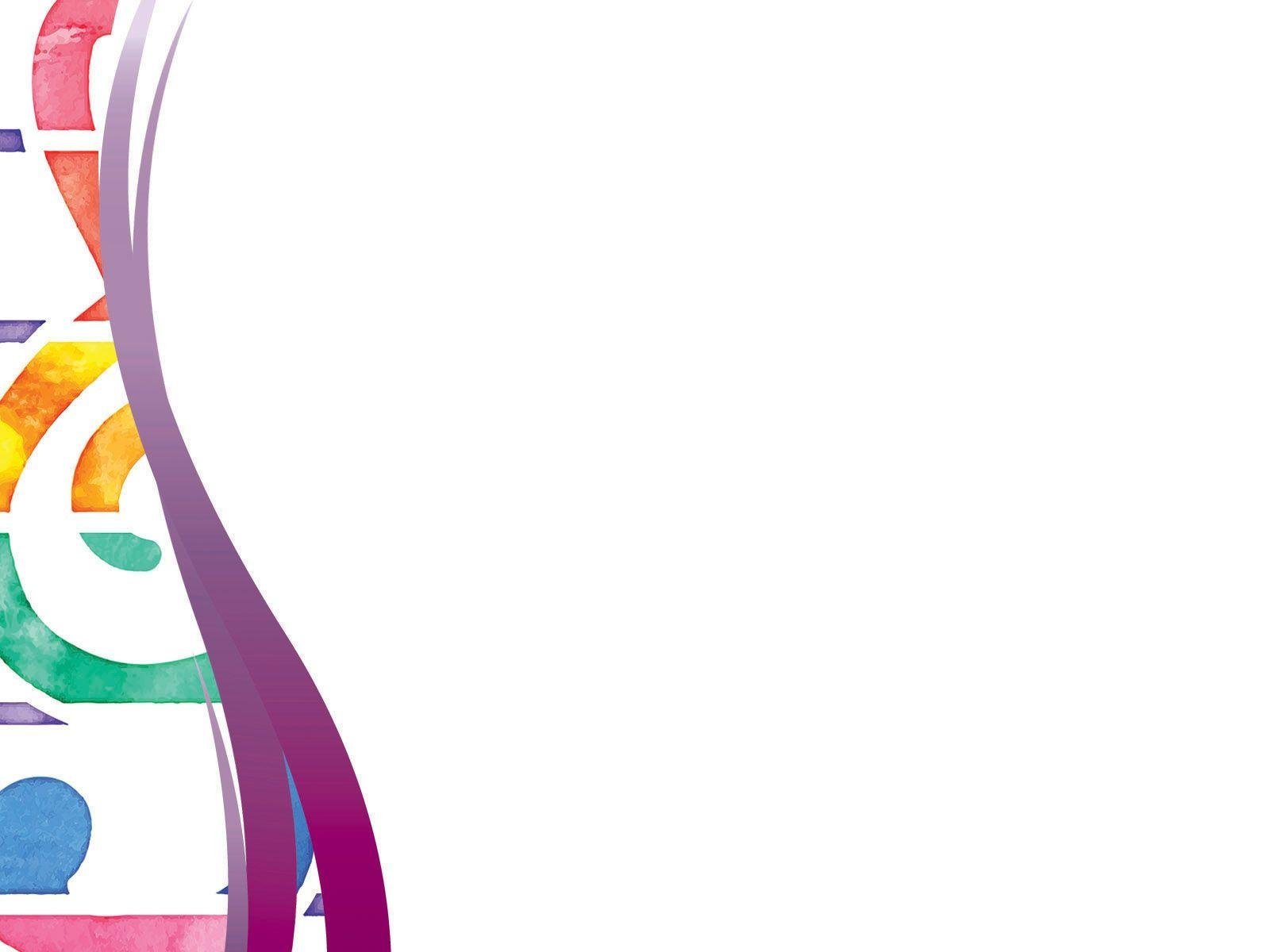 РЕЖИМНЫЙ МОМЕНТ: Утренний «круг»

Диагноз ребенка с ОВЗ: «Частичная слуховая недостаточность, затрудняющая речевое развитие»

Тема утреннего «круга» - «Знакомство»

Ребенок агрессирует, потому что не знает, что делать, как обращаться к детям в группе 

Дидактическая игра «Эхо»
Цель: продолжать создавать обстановку доверия в группе, развивать групповую сплоченность, развивать эмоциональную выразительность, внимание, быстроту реакции.
Каждый ребенок проговаривает и прохлопывает свое имя (например, Та- ня). А все остальные дети, как эхо, его повторяют.

        Наглядные: демонстрация собственного примера педагога,
                              демонстрация примера с мишкой 

                     Метод: словесное сопровождение, объяснение
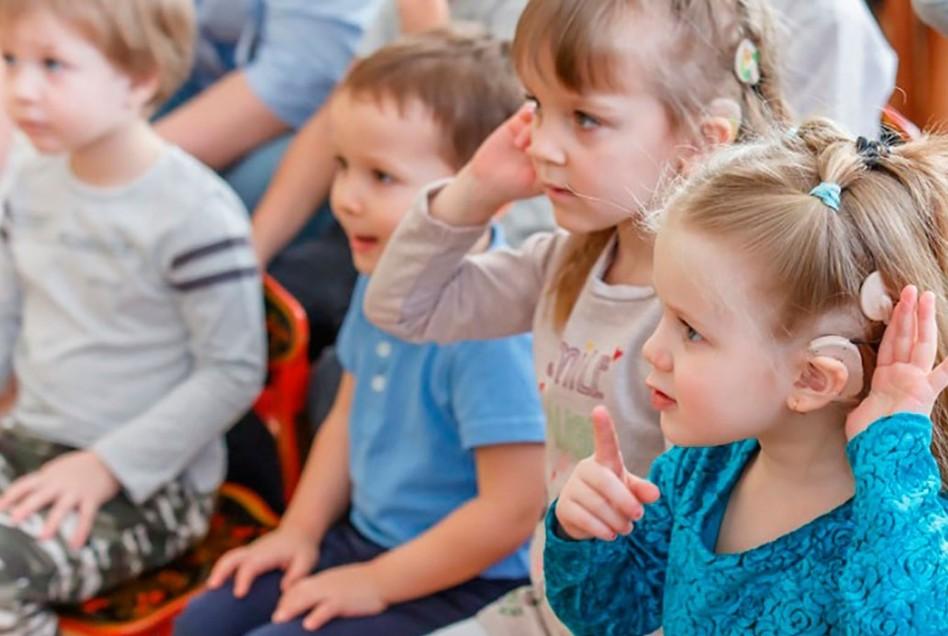 РЕЖИМНЫЙ МОМЕНТ: подготовка к дневному сну

Диагноз ребенка с ОВЗ: «РАС»

Ребенок возбужден, физически утомлен, насыщен информацией, не готов ко сну в силу незнания следующего действия

Наглядные: демонстрация картинок-символов

Метод: обмен изображения

Педагог показывает в последовательности карточки-символы, помогающие ребенку с РАС сориентироваться в последовательности действий перед дневным сном
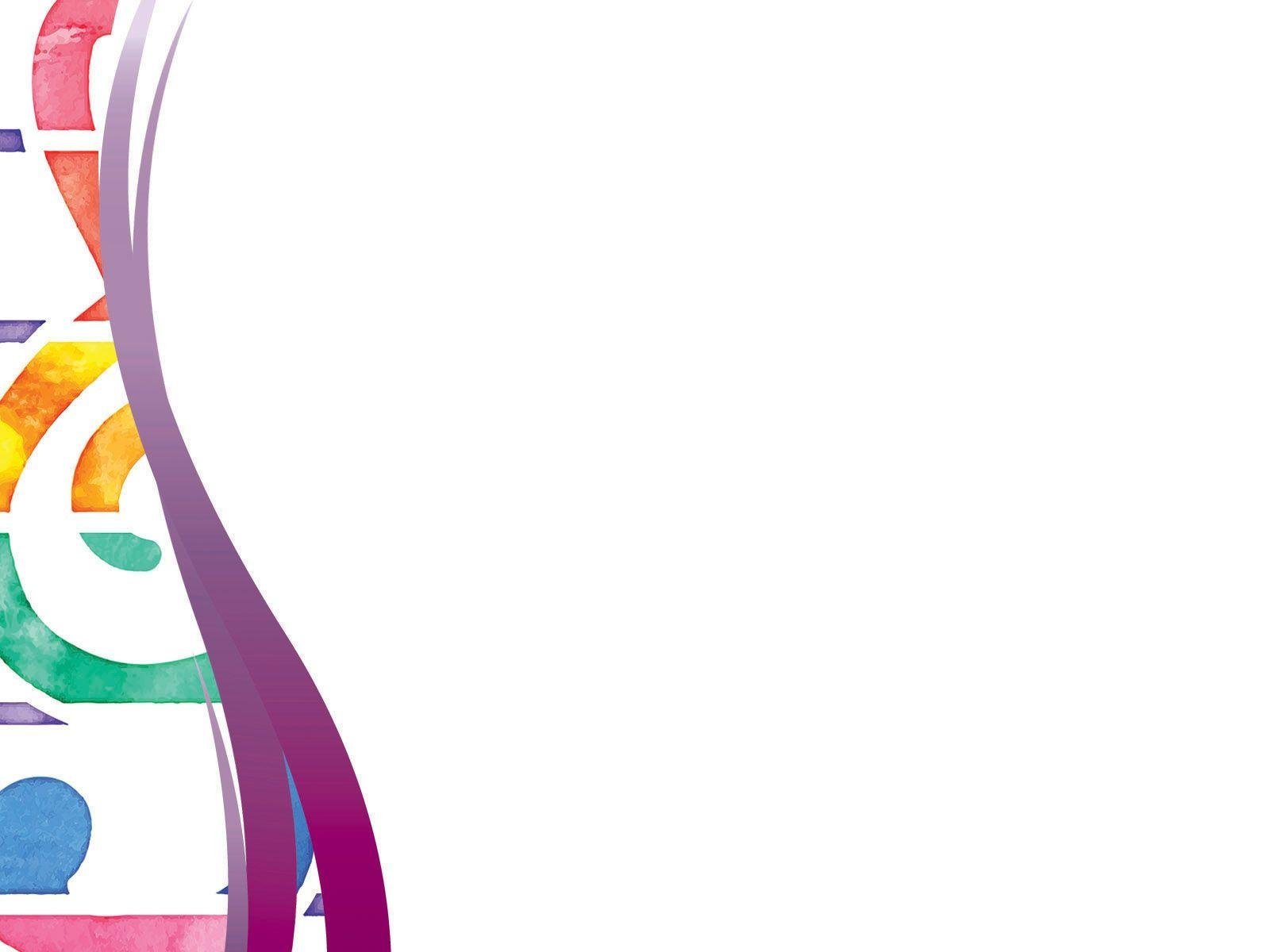 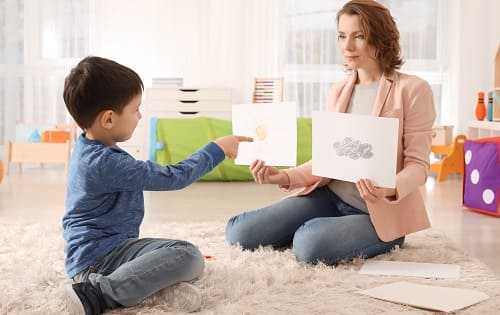 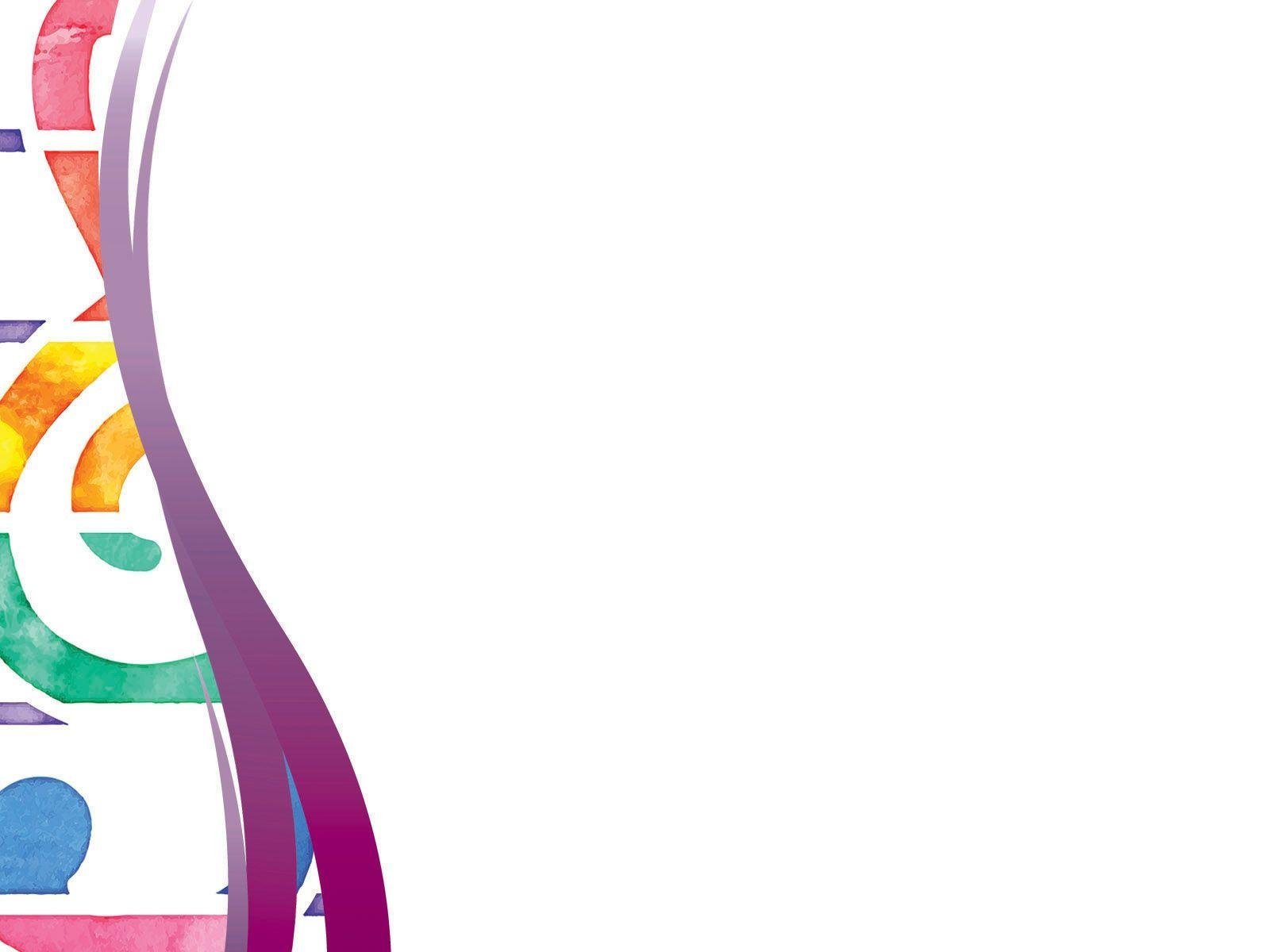 Дети дошкольного возраста могут выполнять необходимый для их правильного развития режим дня только под руководством взрослых. Организаторам правильного режима в каждой возрастной группе является воспитатель. Он проводит постоянную кропотливую работу по приучению детей к выполнению режима, ведя их от первых шагов в усвоении режимных требований к известной самостоятельности. Но чтобы быть детям в радость и приносить пользу растущему организму, он должен поддерживаться и дома. Воспитателям нужно вести непрерывную разъяснительную работу с родителями, пропагандировать здоровый образ жизни и следование распорядку дня, пусть не точно такому, как в детском саду, но с соблюдением основных моментов (время сна, приёма пищи, прогулок).
       Большим подспорьем в этом станут различные наглядные пособия для родителей, которые размещают в помещении группы для всеобщего ознакомления. Это могут быть как агитационные плакаты, призывающие делать гимнастику, проводить больше времени на свежем воздухе, играть в спортивные игры с малышами, так и разного вида источники полезной информации: папки, настенные стенды, ширмы, перекидные стенды-книжки и т. д
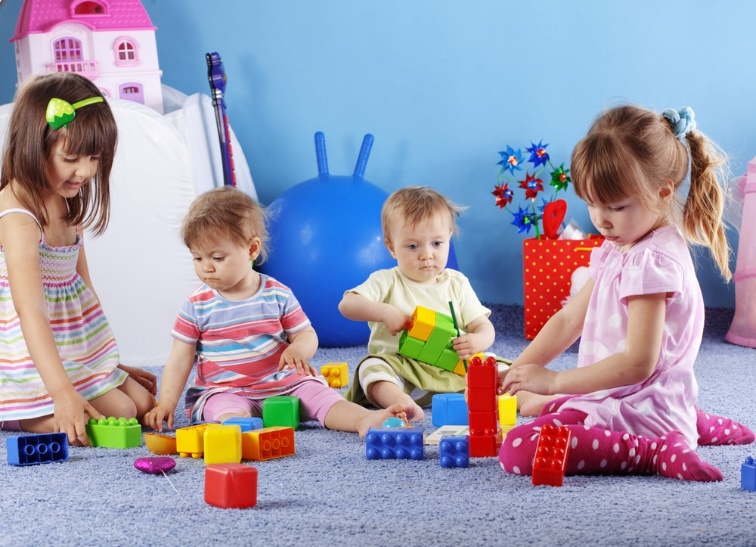 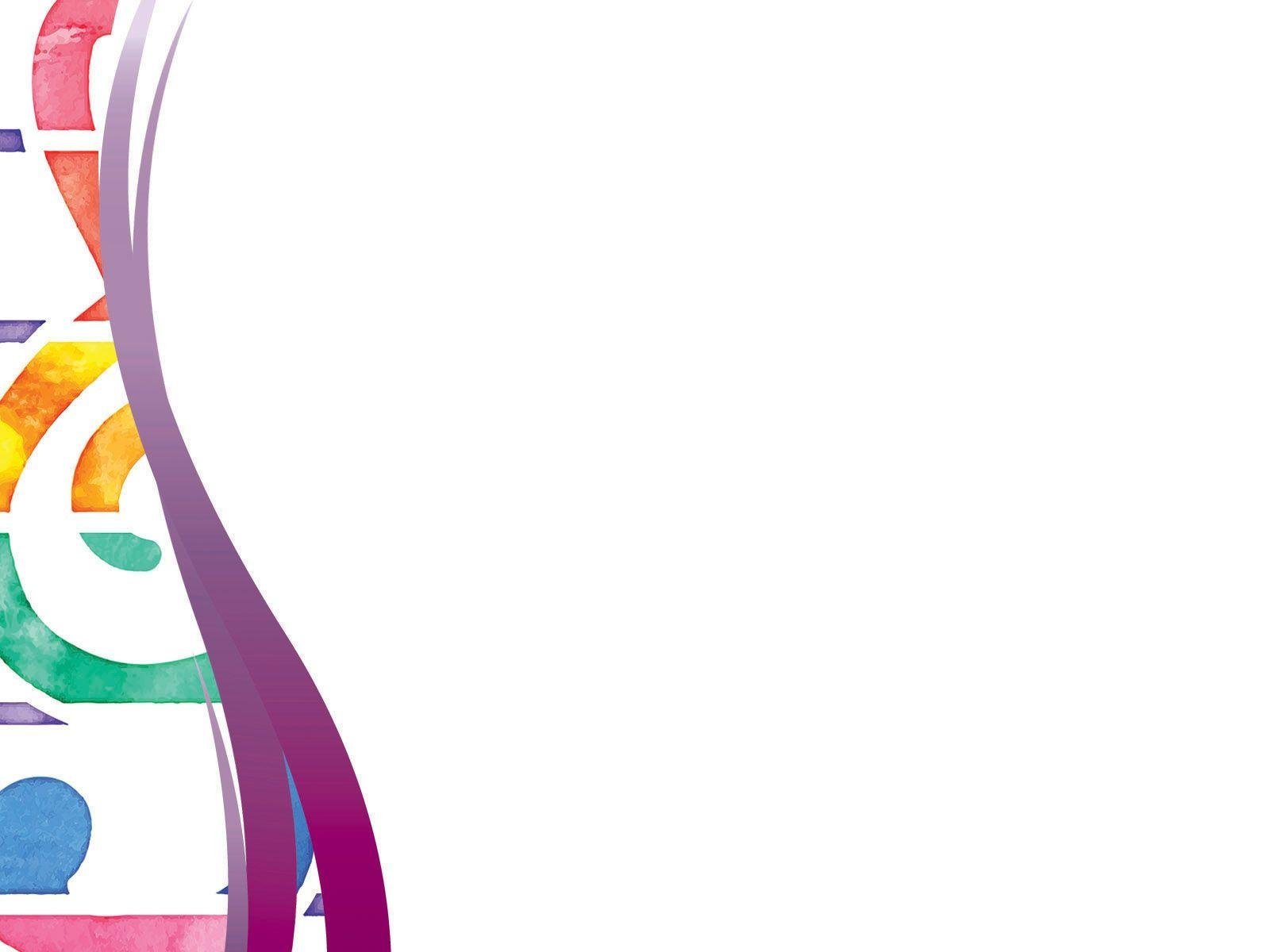 СПАСИБО 
ЗА
ВНИМАНИЕ